ECE 6340 
Intermediate EM Waves
Fall 2016
Prof. David R. Jackson
Dept. of ECE
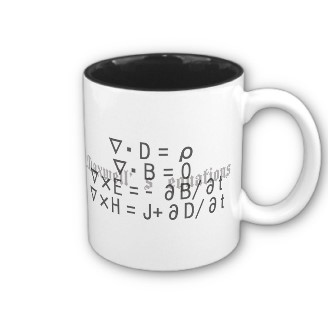 Notes 27
1
Reciprocity Theorem
Consider two sets of sources, radiating in the same environment.
Body
Body
Note: The same “body” (dielectric or PEC) exists in both cases.
2
Reciprocity Theorem (cont.)
Also,
Subtract:
3
Reciprocity Theorem (cont.)
Vector identity:
Hence,
From duality (or repeating derivation using Faraday’s Law for “a” and Ampere’s Law for “b”) we have:
4
Reciprocity Theorem (cont.)
Multiply first equation by -1 and then add:
5
Reciprocity Theorem (cont.)
Reversing the order of the cross products in the first term on the LHS,
Next, integrate both sides over an arbitrary volume V and then apply the divergence theorem:
V
S
6
Reciprocity Theorem (cont.)
Now let S   S
In the far-field,
Hence
7
Reciprocity Theorem (cont.)
Now use a vector identity:
So,
cancels
8
Reciprocity Theorem (cont.)
Hence
Therefore,
9
Reciprocity Theorem (cont.)
Final form of reciprocity theorem:
LHS: Fields of “a” dotted with the sources of “b”
RHS: Fields of “b” dotted with the sources of “a”
10
Reciprocity Theorem (cont.)
Define “reactions”:
Then
11
Extension: Anisotropic Case
If ij = ji and ij =  ji  (symmetric matrices) then reciprocity holds. These are called “reciprocal” materials.
12
“Testing” Current
Some Basic Observations
To make the reciprocity theorem useful to us, we usually choose the “b” current to be a “testing” current or “measuring” current. 
 The “b” current thus allows us to sample a quantity of interest. 
This allows us to determine some property about the quantity of interest, or in some cases, to calculate it (or at least calculate it in a simpler way).
13
Dipole “Testing” Current
b source
a sources
We sample a field component at a point.
14
Filament “Testing” Current
C
1 [A]
b source
a sources
We sample a voltage drop between two points.
15
Magnetic Frill “Testing” Current
b source
I
C
a sources
A wire is present as part of the "environment."
Note: 
There is no displacement current through the loop if it hugs the PEC wire.
We sample a current on a wire.
16
Example
Two infinitesimal unit-amplitude electric dipoles
17
Example
Two infinitesimal unit-amplitude electric dipoles
18
Example
Transmit
r

Measure Ep (with r fixed)
1 [A]
The far-field transmit and receive patterns of any antenna are the same.
19
Example (cont.)
Receive

-
VPW
+
A unit-strength plane wave is incident.
20
Example (cont.)

C
Next, define two sources:
We apply reciprocity between these two sources, keeping the antenna present.
The antenna (and feed wires) is the “body.”
21
Example (cont.)
The field Ea is the field produced by the 1[A] feed current exciting the antenna.

C
1 [A]
The antenna is the “body.”
Note: The black color is used to show where dipole “b” is, even though it is not radiating here.
22
Example (cont.)
Hence, we have
23
Example (cont.)
The field Eb is the field produced by dipole “b” in the far field.
Dipole “b”

-
+
The voltage Vb is the open-circuit voltage due to a unit-amplitude dipole in the far field.
Note: The black color is used to show where filament “a” is, even though it is not radiating here.
24
Example (cont.)
As r  , the incident field from dipole “b” becomes a plane-wave field.
z'
Local coordinates (for dipole “b”)
r
 '
We need to determine the incident field E from the dipole:
Let
so
25
Example (cont.)
Define
z'
Local coordinates (for dipole “b”)
r
 '
26
Example (cont.)
Hence
More generally,
The incident field from the “testing” dipole thus acts as a plane wave polarized in the    direction, with amplitude E0  at the origin.
Hence
27
Example (cont.)
Summarizing, we have:
From reciprocity:
so
28
Example (cont.)
Hence, in summary we have:
The shape of the far-field transmit and receive patterns are the same.
29
Example
I21
I12
+
+
V2
V1
-
-
Reciprocity in circuit theory
Point 2
Point 1
I21 = current at location 2 produced by V1
I12 = current at location 1 produced by V2
Note: If V1 = V2, then the result becomes I12 = I21.
30
Example (cont.)
+
-
Magnetic frill modeling of voltage source
z
V
K
Ms
K is the amplitude of the magnetic frill current that flows in the positive  direction.
31
Example (cont.)
I21
I12
a
b
K2 = -V2
K1 = -V1
C1
C2
The sources (a and b) are the magnetic frills; the “environment” is the circuit.
From reciprocity:
32
Example (cont.)
Hence
or
33